Figure 6. Patch distribution in V1. Each schematic drawing shows an individual V1 injection. These drawings are ...
Cereb Cortex, Volume 15, Issue 12, December 2005, Pages 1887–1899, https://doi.org/10.1093/cercor/bhi067
The content of this slide may be subject to copyright: please see the slide notes for details.
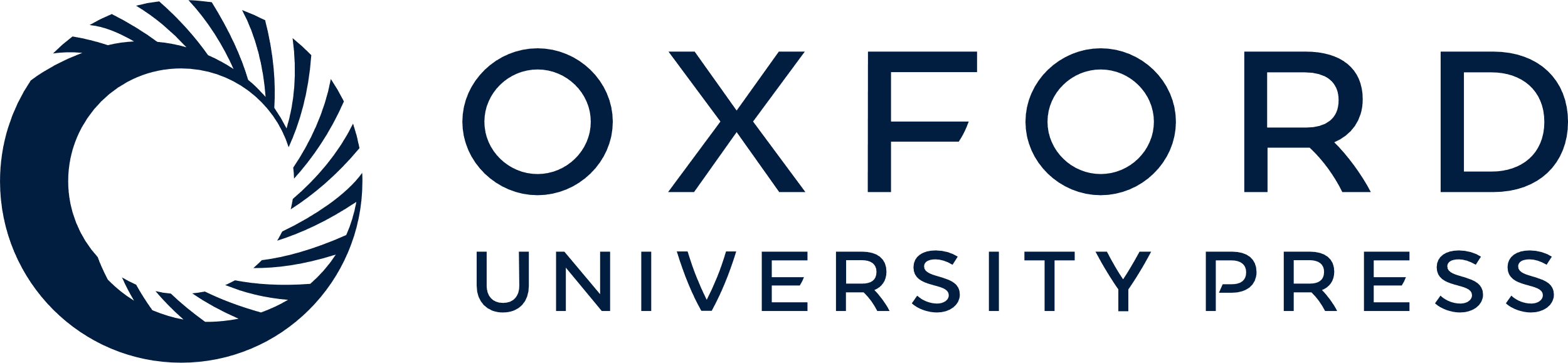 [Speaker Notes: Figure 6. Patch distribution in V1. Each schematic drawing shows an individual V1 injection. These drawings are arranged from top-left to bottom-right according to the injection size. All conventions are as detailed in Figure 4.


Unless provided in the caption above, the following copyright applies to the content of this slide: © The Author 2005. Published by Oxford University Press. All rights reserved. For permissions, please e-mail: journals.permissions@oupjournals.org]